Safe track access,
made simple
18,000+ access points in your pocket, with the Access Points app
The updated Access Points app makes it easier than ever to find safe track access points, fast. Simply download, search for access points near you or explore specific locations, and get clear, safe directions to wherever you need to be.

Search ‘Access Points’ today and look out for this app icon
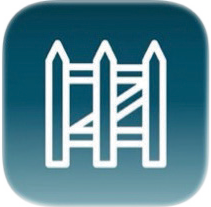 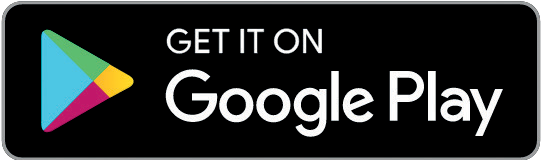 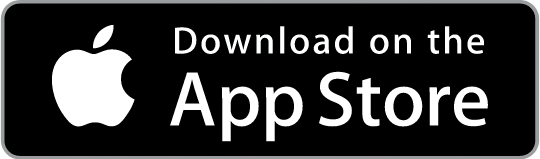